Эпиграф :Сегодня мы учимся вместе – Я, ваш учитель, и вы, мои ученики. Но в будущем ученик должен превзойти учителя, иначе в науке не будет прогрессаВ.А.Сухомлинский
Обратные тригонометрические функции
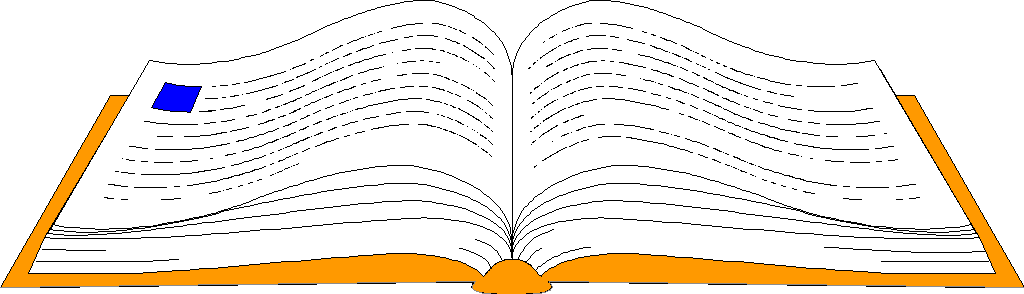 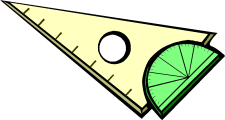 I. Математический диктант
I вариант
y=sin x
II вариант
y=cos x
III вариант
y=tg x
1)D(y)= 
2)E(y)=                  
3)


4)sin(-x)=-sin x

5)Возрастает на
    Убывает на 
6)Периодичная
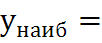 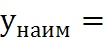 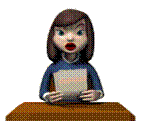 25.10.2011
2
Функция  y=sin x, график и свойства.
1)D(y)= 
2)E(y)=                  
3)

4)sin(-x)=-sin x

5)Возрастает на
    Убывает на 
6)Периодичная
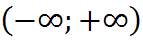 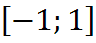 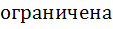 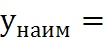 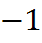 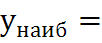 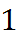 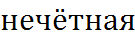 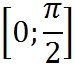 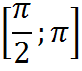 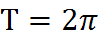 Синусоида
у

                                                       1
                                     -π/2                                          π                         2π                           3π               х
                            -π                             0          π/2                       3π/2                        5π/2                
                                                      -1
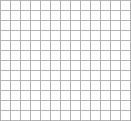 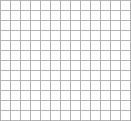 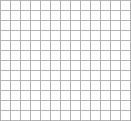 Функция y = cos x, её свойства и график.
1)D(y)=
2)E(y)=
3)         

4)cos(-x)=cosx

5)Возрастает на
 Убывает на
6)Периодична
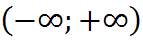 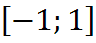 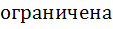 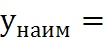 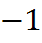 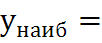 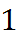 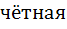 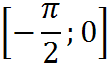 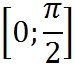 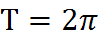 y= cos x
у

                                                       1
                                    -π/2                                          π                          2π                          3π               х
                               -π                            0         π/2                      3π/2                        5π/2                
                                                      -1
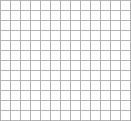 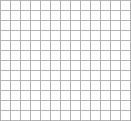 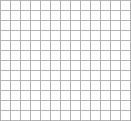 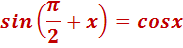 Функция y = tg x, её свойства и график
1.D(y)=
2.E(y)=                                                                             

3.tg(-x)=-tgx
                                                                                                                 
4.Возрастает на

5.Периодичная
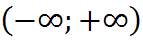 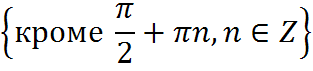 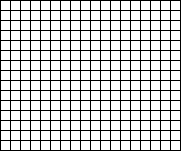 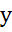 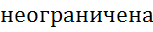 1
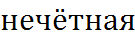 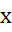 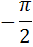 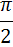 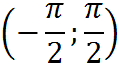 -1
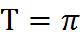 II. Реализация осмысления
Диаграмма Вена
функция
обратная
25.10.2011
8
III. Проблемная ситуация
1. Могут ли тригонометрические функции в своих областях определения иметь обратные себе функции?
Ответ: да
2. На всей области определения? И почему?
Ответ: нет, так как не везде выполняется условие монотонности
3.На каком промежутке монотонна функция синуса?
Ответ:                   возрастает и принимает значение [-1;1].
25.10.2011
9
Условия существования обратной функции
определена
монотонна
25.10.2011
10
прямая

y=sin x

D(y)=

E(y)=
обратная

у=

D(y)=

E(y)=
arcsin x
[-1;1]
[-1;1]
Графики симметричны относительно прямой у=х         - ось симметрии
25.10.2011
11
25.10.2011
12
Свойства функции у= arssin x
-
;
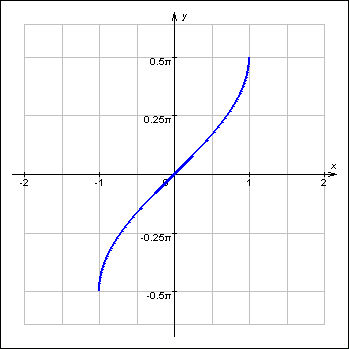 1.  D(х) = [-1;1].
2.  Е(х) =
.
3.  Функция является нечетной:  arcsin (-x) = -arcsin x 
4.  Функция возрастает.
5.  Функция непрерывна.
25.10.2011
13
IV. Работа в группах
Задание: работая по схеме, вместе нами разработанной , дайте определение, перечислите свойства и постройте график обратной функции для:
3. Группа  у= ctg x
1. Группа  у= cos x
2. Группа  у= tg x
25.10.2011
14
V. Инсерт
25.10.2011
15
VI. Рефлексия
Синквейн  (пятистишие)
Одно существительное

Два прилагательных

Три глагола

Фраза на тему синквейна

Существительное синоним
25.10.2011
16
VII. Подведение итогов



VIII. Задание на дом:  
п.8 выучить определения и свойства, записать в тетради примеры из данного параграфа
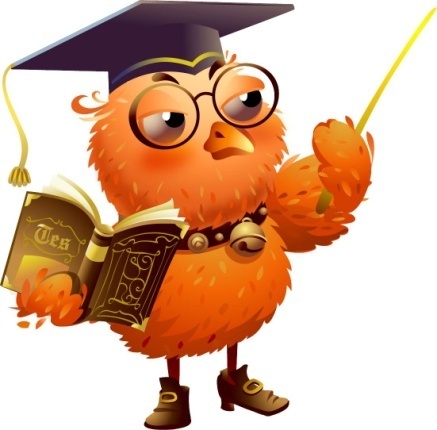 25.10.2011
17
Спасибо за урок!!!
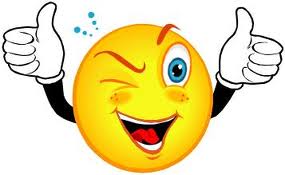 25.10.2011
18